MODUL 10PEMBELAJARAN KREASI SENI RUPA DI SD
Kegiatan Belajar 1Perencenaan Pembelajaran Seni Rupa
A. Jenis kegiatan seni rupa di SD
Menggambar
melukis
mencetak
kolase
Kerajinan tangan
B. Pemilihan Tema

Pembelajaran di SD umumnya menggunakan tema.
Dalam karya seni rupa tema yang disenangi bersumber dari realita kehidupan anak misalnya:
Keluarga
Lingkungan bermain
Kolam renang
Taman bermain
C. Metode bermain seni Rupa di SD

Metode pembinaan Ekspresi
Metode Pembinaan Kreativitas
Metode pembinaan Sensitivitas
Metode pembinaan Keterampilan
Kegiatan Belajar 2Proses Kreasi Karya Seni Rupa
A. Proses kreasi karya seni rupa Dwimatra
Proses kreasi
Finger painting
Melukis dengan sedotan
Mencetak gambar dengan jari-jari tangan
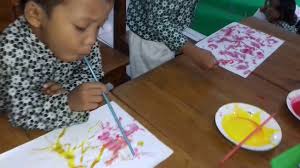 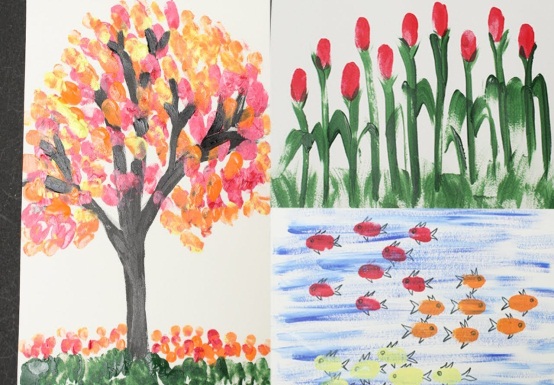 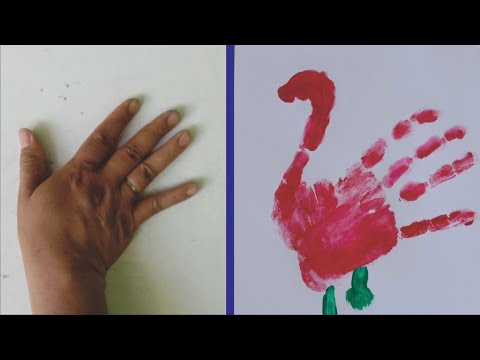 B. Proses kreasi karya seni rupa Trimatra

Merakit konstruksi
Proses kreasi
Prosedur pembuatan karya
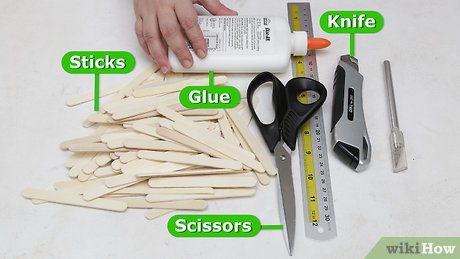 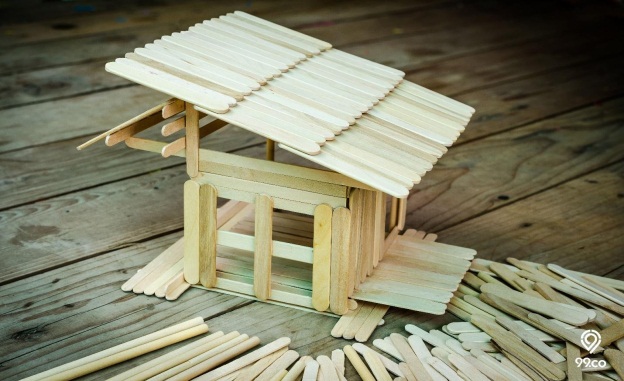 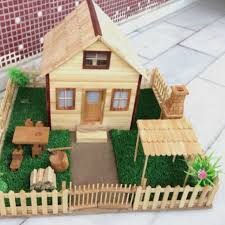 SEKIANTERIMAKASIH